20 years of performance-based research funding in Flanders, Belgium
Tim Engels & Raf Guns
Nordic Workshop on Bibliometrics and Research PolicyChalmers University of Technology Gothenborg, 11 October 2023
A brief poll
Who thinks that performance-based funding of research helps to strenghten the research system of a country?
2
A brief poll
Who thinks that performance-based funding of research helps to strenghten the research system of a country?

Who feels that performance-based funding of research is incompatible with the aims of open science and reforming research assessment?
3
[Speaker Notes: So perhaps we can go straight to the reception?]
Belgium and Flanders
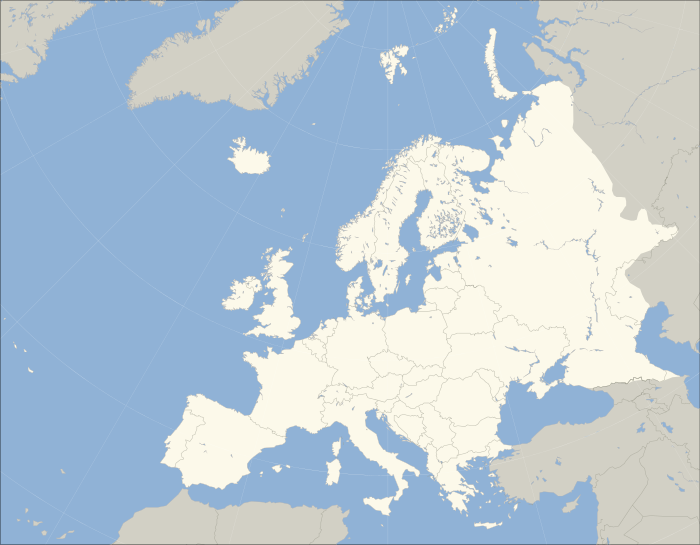 Flanders is the northernmost region of Belgium.

Local language: Dutch
Population: 6.6 million
High degree of autonomy, including in science policy
5 universities
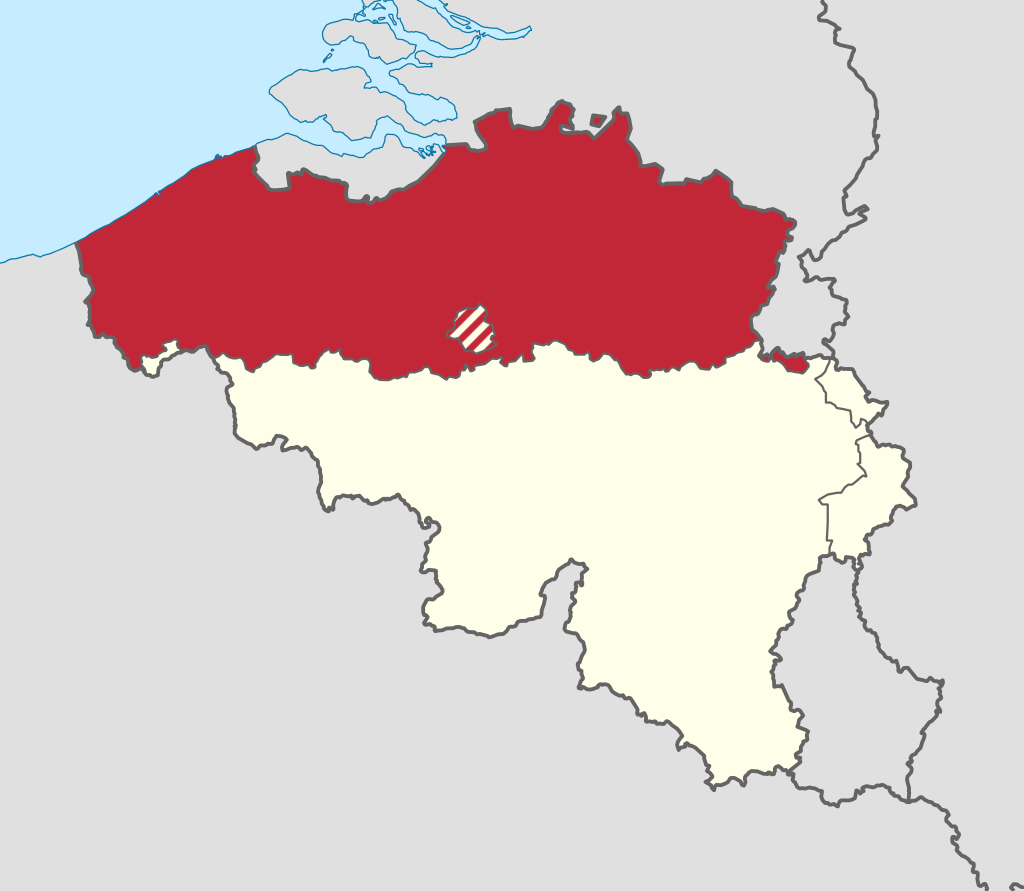 4
Research evaluation vs funding distribution
5
Performance-based research funding
A performance-based research funding system (PRFS) is a system that:

is used to distribute research funding
is national: university-internal evaluations are excluded
is based on research (rather than, e.g., teaching)
is based on research output
Hicks, D. (2012). Performance-based university research funding systems. Research Policy, 41(2), 251–261. https://doi.org/10.1016/j.respol.2011.09.007
[Speaker Notes: Add DOI]
PRFS in Flanders - the godfathers
Koenraad Debackere
Marc Luwel
Wolfgang Glänzel
Initiator and Promotor-spokesperson of ECOOM, the Flemish Center for R&D Monitoring
Chair of Association KU Leuven
Chair of Leuven R&D
Chair of KBC Banking Group
Initiator of many bibliometric studies in Flanders in the ’90s and early ‘00s
Many high-level science advisory roles throughout his career
Affiliated with CWTS Leiden
Professor of bibliometrics at KU Leuven
7
PRFS in Flanders - how we have been involved – declaration of Conflict of Interest
Tim: 
initiated research assessments at the team level at University of Antwerp in 2006
started Antwerp branch of ECOOM in 2007 
coordinated the preparation of the Flemish Bibliographic database for the social sciences and humanities (VABB) in 2008-2010, as well as the first five annual updates
directly involved in negotiations regarding BOF-key since 2009
head of research, innovation and valorisation at University of Antwerp since 2015
Raf:
Coordinator of ECOOM-Antwerp, the unit responsible for the annual update of the VABB, one of the parameters in the BOF-key, since 2015
8
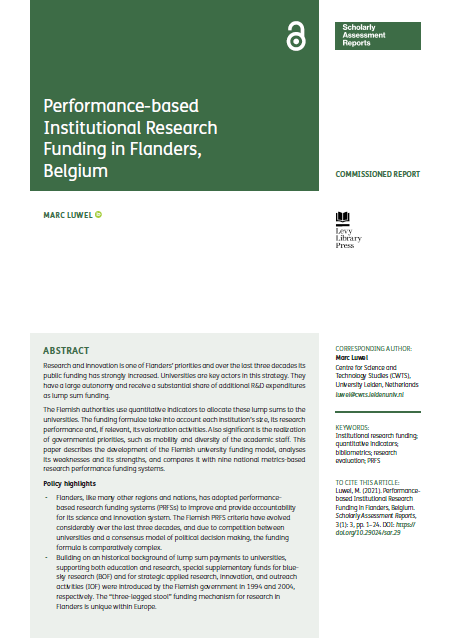 PRFS in Flanders- literature
Engels, T. C. E., & Guns, R. (2018). The Flemish performance-based research funding system: a unique variant of the Norwegian model. Journal of Data and Information Science, 3(4), 45–60. DOI: https:// doi.org/10.2478/jdis-2018-0020
Luwel, M. (2021). Performance-based Institutional Research Funding in Flanders, Belgium. Scholarly Assessment Reports, 3(1): 3, pp. 1–24. DOI: https:// doi.org/10.29024/sar.29
9
[Speaker Notes: We will give bird’s eye view of the Flemish system -> more details, see these recent publications]
BOF
IOF
Bijzonder Onderzoeksfonds (University Research Fund)
For universities to fund basic research, mainly via research professor positions and projects
Distribution key: BOF key
Industrieel Onderzoeksfonds (Industrial Research Fund)
For universities and university colleges to fund application oriented projects that aim at economic impact 
Distribution key: IOF key
10
BOF key evolution
11
[Speaker Notes: 2003: pubs & cits in SCIE, 10%

2008: (31.6%)
other WoS indexes
VABB
Publication weighting

2013: binning of IFs per research subfield (weight bibliometrics increased to 40% in 2016)

2019:
- Characteristic Scores and Scales -> 4 citation classes
- i18n: EU funding and intl co-pubs]
BOF key changes 2003 and 2008
Evolution from input to output indicators

2003: introduction bibliometric parameters based on SCIE (10%)
Publications
Citations
2008: expansion to include social sciences & humanities; increased weight for bibliometric parameters (40% from 2016 onwards)
Other WoS indexes SSCI and AHCI
VABB-SHW: comprehensive, local database of research output by Flemish SSH scholars
Publication weighting by JIF
12
[Speaker Notes: Critique on weighting:
-Non transparant
-Flanders instead of the world was taken as a reference
-The weight attributed to publications varied by a factor up to 4000
-The highests weights were heavily concentrated in (some areas) of the biomedical sciences]
BOF key changes 2013 and 2019
Refinement and new policy accents

2013: refined weighting of publications
Based on binning of JIFs per research subfield
2019: new parameters and introduction stable part
Excellence: Characteristic Scores & Scales to divide publications into four citation classes
Internationalization: EU funding + international co-publications
BOF key now consists of 50% competitive part (calculated each year) and 50% structural part (calculated every 5 years, based on previous period)
13
BOF-evaluation 2023
Different opinions among international panel members regarding the impact of and the need for a BOF-PRFS
Consensus among panel members, universities and consultants that a parameter to measure interdisciplinarity should not be implemented
Suggestion by consultants that, given the annual amount of work, calculating the BOF-key every 3 to 5 years only should be considered

Current consensus among universities: no changes for the period 2024-2028, debate on possible alternatives to be started
14
[Speaker Notes: The BOF and IOF are evaluated every five years. This evaluation is carried out by a consultant agency and comprises a site visit by an international panel.

Parameter IDR: idea was raised in 2019]
IOF-evaluation 2023 took place in parallel
The IOF-key takes into account
income from industry (contract research, clinical studies and licence income)
EU-grants (Horizon)
patents filed and granted
spin-offs launched (see Luwel 2021) 
Interestingly, the international panel unequivoqually expressed support for the IOF-key mechanism, even though there is no stable part and the time windows are mostly shorter than those in the BOF-key

Current consensus: no changes for the period 2024-2028
15
[Speaker Notes: USPTO
European Patent Office
Patent Cooperation Treaty]
► How have the BOF-shares of the five Flemish universities evolved?
16
[Speaker Notes: Who thinks especially larger universities will have fared well (aka, Matthew-effect)?]
Evolution university shares in BOF
KU Leuven
Ghent University
Antwerp University
VUB (Brussels)
Hasselt University
17
► How has the number of publications per FTE evolved?
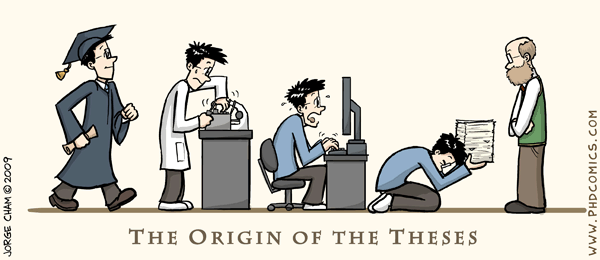 18
[Speaker Notes: Who thinks productivity will have increased markedly?

 Crude measure of productivity, since we are not taking the different roles into accoutn but gives a first idea]
Evolution FTE researchers in Flanders
19
[Speaker Notes: Lables nog aanpassen naar ‘Professors’, ‘Research & teaching assistant’ and ‘Researchers’]
Evolution publication counts in Flanders
20
[Speaker Notes: Hoe ziet de evolutie van productiviteit er grafisch uit? Want van 1 naar 1,2 en schommeling tussen 1,2 en 1,4 lijkt eigenlijk hetzelfde? Afgaande op de literatuur zou er vooral in het eerste decennium een effect te verwachten zijn]
Publications/FTE
21
[Speaker Notes: Initial increase, followed by stabilization around 1.3]
► How has the citation impact of publications evolved?
22
[Speaker Notes: Who thinks scholarly impact will have increased?]
Evolution of field-weighted citation impact (Relative Citation Rate)
Schubert, A., Glänzel, W., & Braun, T. (1986). Relative indicators of publication output and citation impact of European physics research, 1978–1980. Czechoslovak Journal of Physics B, 36(1), 126–129. https://doi.org/10.1007/BF01599744
23
[Speaker Notes: red = world average; Y-axes gives MOCR/MECR; add reference to paper on MOCR/MECR

MOCR: #cits / #pubs
MECR: average citation rate of all papers published in the same journal in the same year
RCR = MOCR/MECR]
Evolution of share of papers that achieve high or exceptional citation impact (CSS)
Glänzel, W., & Schubert, A. (1988). Characteristic scores and scales in assessing citation impact. Journal of Information Science, 14(2), 123–127. https://doi.org/10.1177/016555158801400208
24
► How has the share of international co-publications and the share of SSH papers in English evolved?
25
Share of international co-publications and English in SSH
26
[Speaker Notes: Increase of both (~60 -> 70%)]
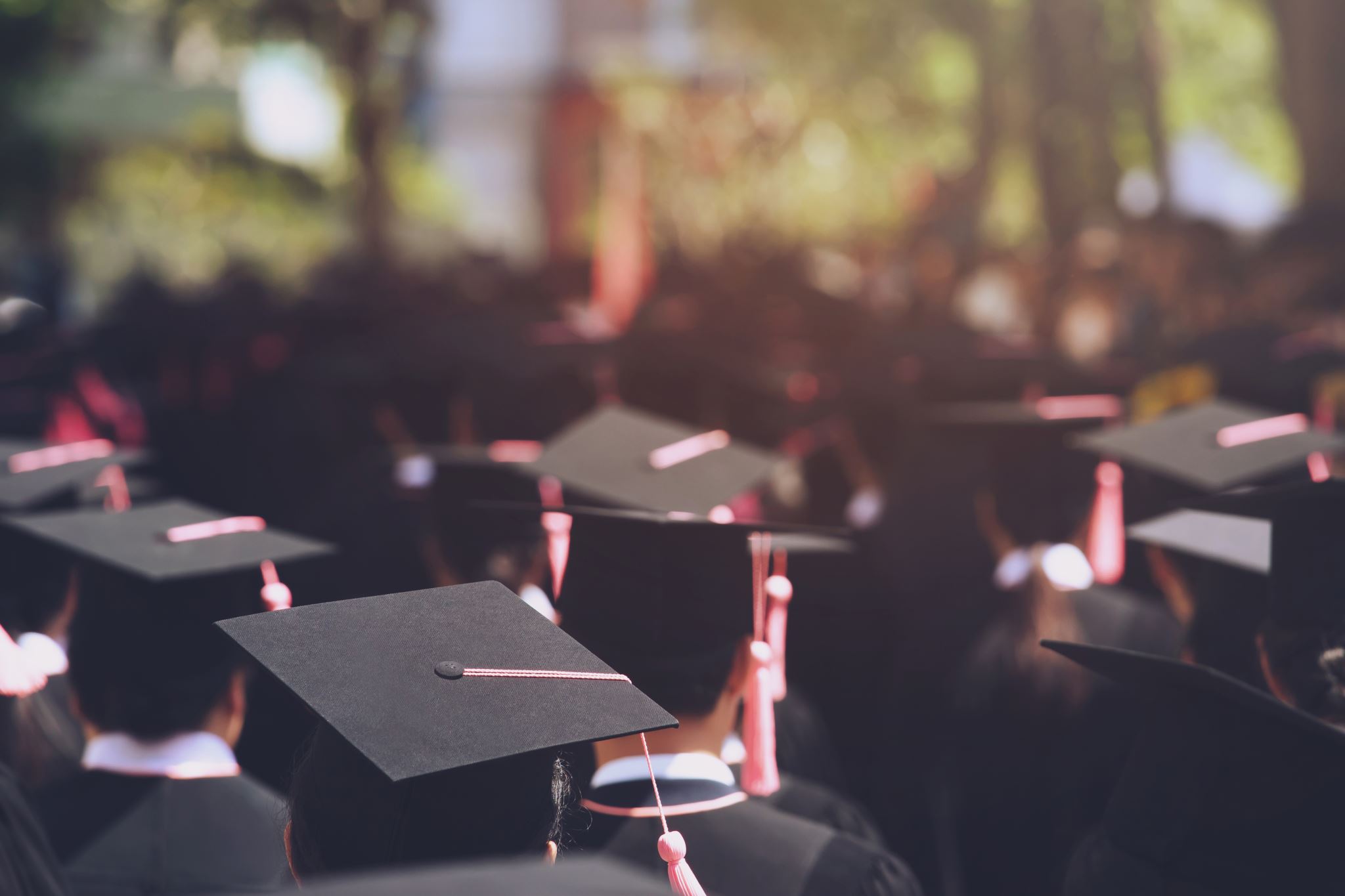 ► Have the BOF-key and the IOF-key had any impact at all on universities? More specifically, on university information management, on research assessments at universities and/or on individual researchers?
27
Possible impacts on researchers and research teams
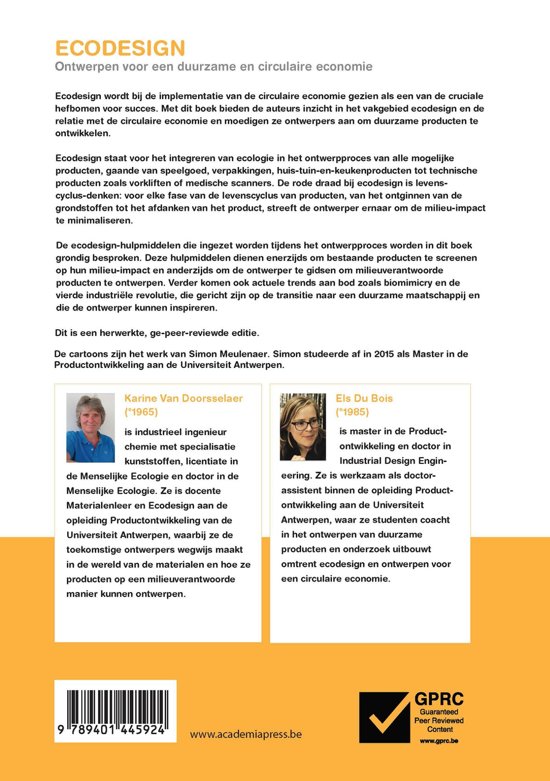 Luwel (2021): lack of evidence, except for some research on SSH publication patterns
Before VABB, researchers put efforts into publishing more in journals indexed in Web of Science and getting locally relevant journals indexed in the Web of Science (Ossenblok, Engels & Sivertsen, 2012)
Later, some SSH researchers put efforts into having their book publications peer-reviewed and thus included in VABB, using (among others) the Guaranteed Peer Reviewed Content label (Verleysen & Engels, 2014; Vandewalle, Guns & Engels, 2022)
In general, the idea that research activity, especially in the case of funded research, should result in recognizable output, seems to be widely held
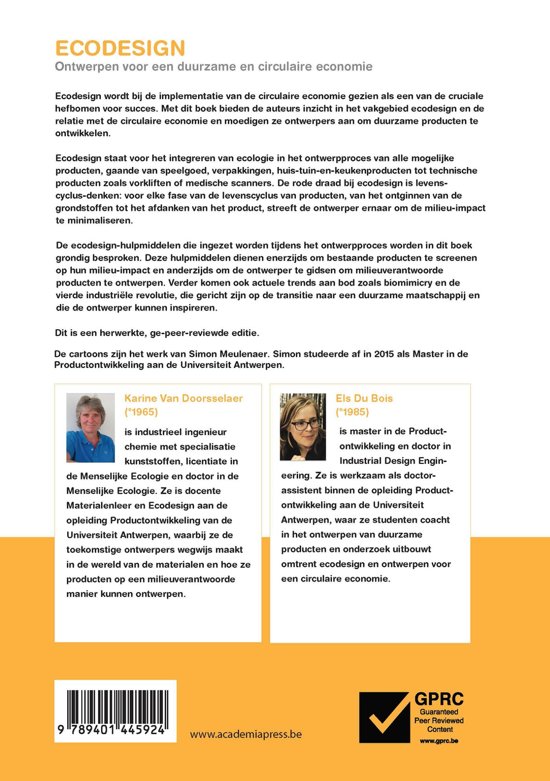 28
Research evaluation
Assessment of research at universities is largely decoupled from the BOF and IOF-keys. Examples:
Research visitations by peers for group-level evaluation
Reform of individual evaluations, including narrative CVs and individual goal-setting
Flemish universities among first signatories of CoARA
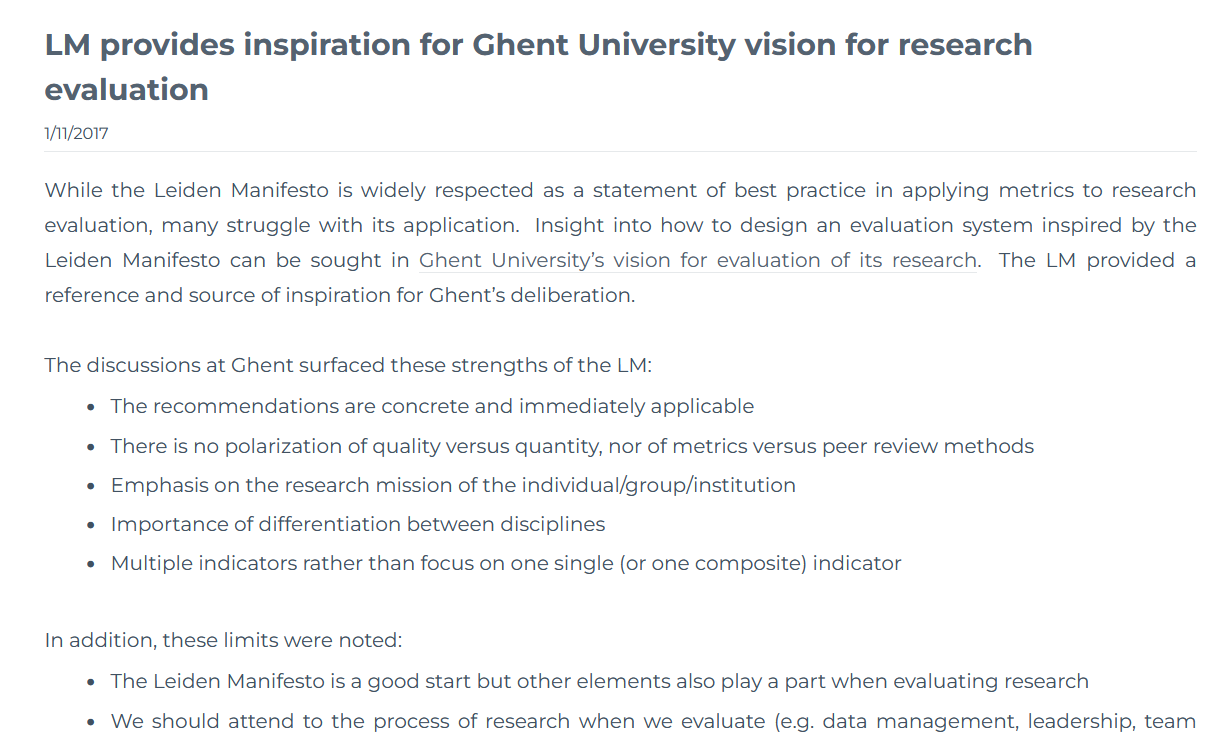 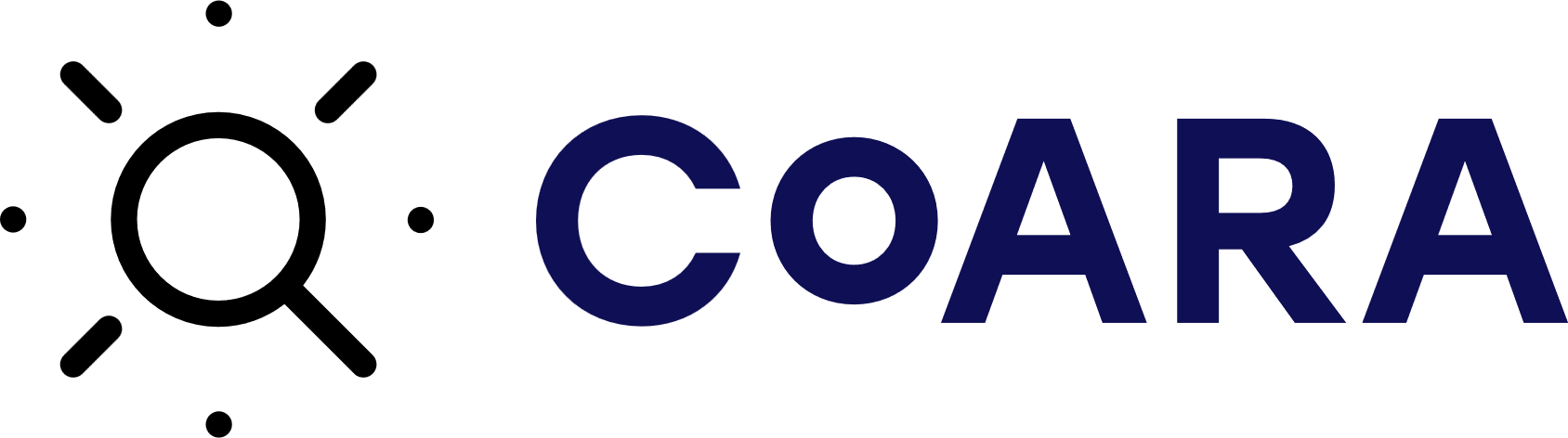 29
Possible impacts on university information management
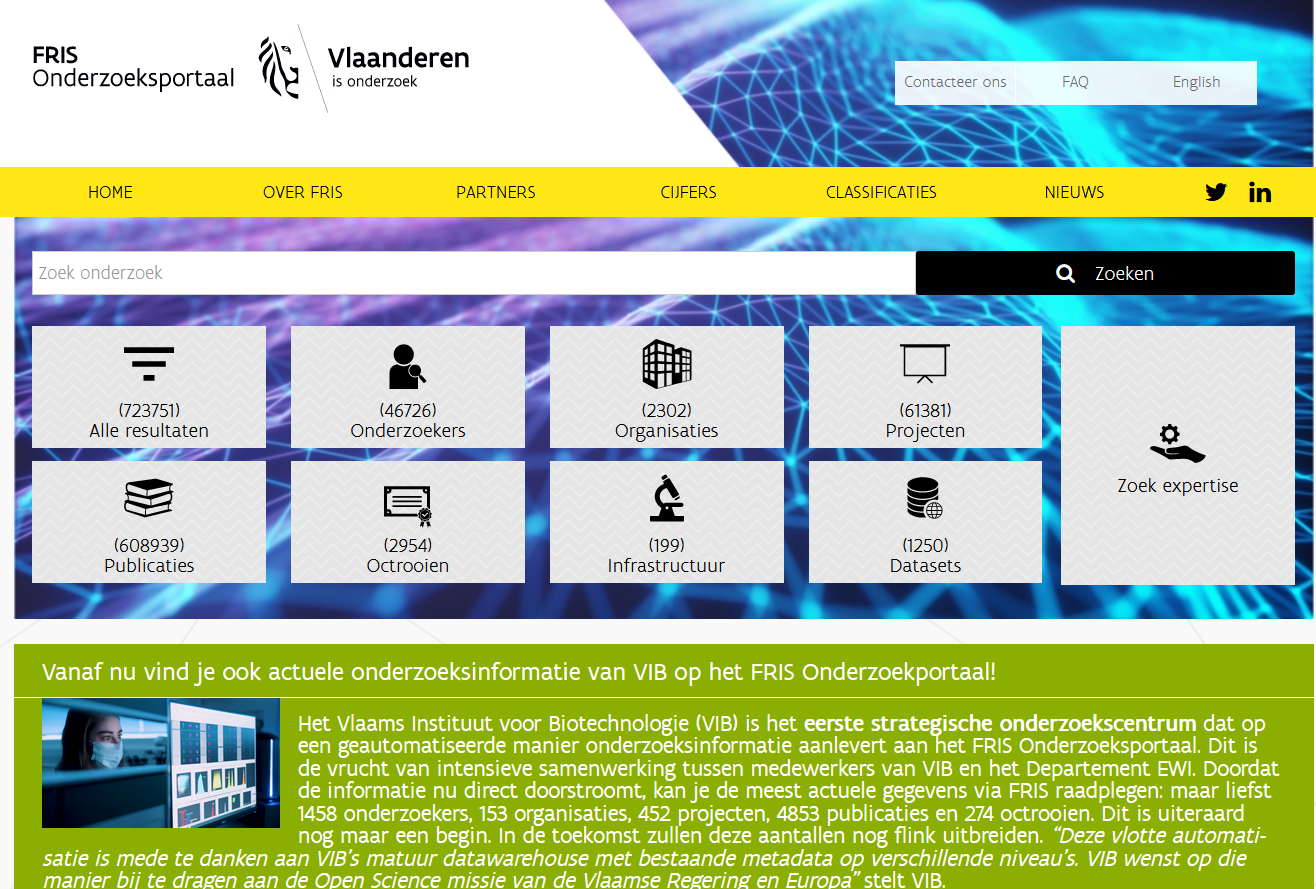 Universities have invested substantially in building up expertise and in registering and curating broad range of research information.
Only in one case this is partly a commercial solution.
The Flemish Government has gradually stepped up expectations regarding reporting to the Flemish Research Information Space (FRIS)
Open availability of research information data remains patchy
https://researchportal.be/en
30
[Speaker Notes: Hier wilde ik nog een afbeelding van FRIS invoegen, maar lukt om een of andere reden niet]
Conclusion
Evidence of any possible direct impact of the BOF-key and IOF-key is patchy

The fact that funding for research (BOF) and innovation (IOF) comes as ringfenced funding driven by output parameters emphasizes government expectations in these areas

An international comparative analysis of the relative costs of different funding mechanisms would be of interest to many
31
Thank you for your attention and participation
tim.engels@uantwerpen.be; raf.guns@uantwerpen.be